Western CT Estate Planning Council Planning Issues for 2021
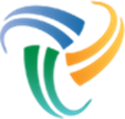 By: Martin M. Shenkman, Esq. (Thanks to Jonathan Blattmachr, Esq., and Robert Keebler, CPA for contributions to the slides and for Formula language)
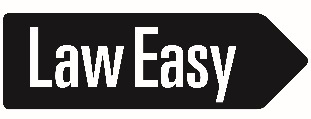 1
General Disclaimer
The information and/or the materials provided as part of this program are intended and provided solely for informational and educational purposes.  None of the information and/or materials provided as part of this power point or ancillary materials are intended to be, nor should they be construed to be the basis of any investment, legal, tax or other professional advice. Under no circumstances  should the audio, power point or other materials be considered to be, or used as independent legal, tax, investment or other professional advice. The discussions are general in nature and not person specific. Laws vary by state and are subject to constant change. Economic developments could dramatically alter the illustrations or recommendations offered in the program or materials.
2
Secure Act Planning Comments
Most Clients Still Have Not Acted
3
New 10 Year Rule
For most of those inheriting an IRA after 2019, the Secure Act will require all plan assets to be distributed by the end of the tenth calendar year following the death of the IRA owner or plan participant. Planning Consideration: Practitioners will have to help clients address the tax cost that this will trigger, including consideration of the high tax cost of funds held in trust due to compressed trust income tax rates (reaching the highest income tax bracket at around $13,000 of income).
In some cases, the period will be the end of the fifth calendar year following the death of the owner or participant as it was before the Secure Act where the proceeds are payable to a non-individual, such as an estate or charity. 
This requirement is intended to enhance tax revenues to the tax authorities as contrasted with the long stretch periods that had previously been available.
4
New 10 Year Rule
The plan or IRA balance will have to be distributed by the end of the calendar year (December 31) which year includes the 10th anniversary of the plan holder’s death. Thus, the post-Secure Act “stretch” can be slightly longer than 10 years from the date of death, as it lasts to the end of the 10th year from the year in which the plan holder died. For example, if IRA owner dies on January 1, 2020, the entire amount in the IRA generally must be distributed by December 31, 2030, or significant (additional) taxes would be imposed. 
No withdrawals have to be made during the 10-year period so long as the entire balance in the plan is withdrawn at the end of the 10-year period following the date of the plan holder’s death. Planning Consideration: Practitioners will have to help clients plan for cash flow to heirs during that interim 10 year period. Example: If the pre-Secure Act plan had been to bequeath non-retirement assets to Heir 1 and retirement assets in a conduit trust to Heir 2, now Heir 2, unless the plan is changed, will receive no funds for 10 years.
5
Secure Act Loss of Stretch Requires New View of Trusts
Not only will the economic value be diminished by an income tax cost in that year, further tax deferred growth will be lost after that point. However, the trust could still serve to do what trusts are designed to do, protect the beneficiary from his or her  own fiscal imprudence or claims against the beneficiary. 
Planning Consideration: Accumulation trusts may be preferable to conduit trusts for some clients. A trust could be used to hold the plan assets after the plan has to payout after 10-years but only if it is an accumulation trust.  
Planning Consideration: The 5-year rule remains. A trust that is neither an accumulation trust nor a conduit trust could be the recipient but that will mean that proceeds must be paid out by the end of the fifth calendar year following the death of the plan holder.)
6
Secure Act Loss of Stretch Requires New View of Trusts - BDOTs
Planning Consideration: Accumulation trusts may be preferable to conduit trusts for some clients and will thus see more use post-Secure Act. While an accumulation trust could be used to hold the plan assets after the plan has to payout after 10-years the high tax cost in the year of payout could be substantial. Might crafting the accumulation trust with a 678 Beneficiary Deemed Owner Trust (“BDOT”) provision so that it is grantor for income tax purposes as to the beneficiary provide a better tax result? Perhaps. 
Example: Plan holder names an accumulation trust as beneficiary of a plan. In the 10th year all plan assets must be distributed creating tax to the accumulation trust. Most of that income will be taxed at the highest marginal income tax rate (about $13,000 inflation adjusted). Whereas if the trust is structured as a BDOT the income would be taxed to the beneficiary at lower rates. However, remember that in a BDOT the beneficiary has the right to pull out the income and if that right is exercised it will defeat use of the Accumulation trust.
7
Planning Considerations Post-10-Year Rule - 1
Planning Consideration: If the taxpayer had relied on the income tax benefits of the stretch IRA rules to dissuade an otherwise imprudent beneficiary not to withdraw, spend, or worse, squander, plan assets, that assumption should be reconsidered. 
Background: There are two types of trusts that can be used as beneficiaries of IRA or plan assets: an accumulation trust and a conduit trust. The accumulation trust, as its name implies, may accumulate plan or IRA distributions inside the trust. The second is a conduit trust which must  pass all IRA and plan distributions promptly  to the beneficiary.
8
Planning Considerations Post-10-Year Rule - 2
Planning Consideration: If the plan owner does not feel that cost, significant taxable income in the 10th year mostly taxed at the highest marginal tax rate because of the compressed tax rate facing the accumulation trust, is worthwhile then other options might need to be considered (e.g. the CRT option mentioned).
Planning Consideration: Change to accumulation trust instead of heir being named directly as beneficiary. Now, Post-Secure the client might consider naming a so-called “accumulation trust”  as the beneficiary of the IRA may be a preferred alternative to an outright naming of the heir as beneficiary. This may protect IRA distributions as well as the plan balance from a beneficiary’s fiscal irresponsibility. The plan owner might consider any negative income tax consequences a worthwhile price to pay in order to protect assets that the beneficiary might otherwise withdraw and spend too soon.
9
Planning Considerations Post-10-Year Rule - 3
Planning Consideration: Conduit trust shortcomings may warrant reconsideration of its use. If the trust was a conduit trust designed to take advantage of the stretch rules, that plan balance may not only have to be distributed in 10-years thereby eliminating the income tax benefit (as generally will also be the case for an accumulation trust), but worse, expose plan assets to the possible imprudence of the beneficiary and potentially creditors or divorcing spouses of the beneficiary. 
Planning Consideration: Change conduit trust to an accumulation trust. In some cases, the plan owner might prefer instead to name an accumulation trust to hold plan assets although, in general unless the income is distributed to an individual beneficiary, it will be taxed to the trust at its very high compressed income tax brackets (reaching the top bracket at about $13,000 of taxable income).
10
Planning Considerations Post-10-Year Rule - 4
Planning Consideration: Use an accumulation trust structured as a BDOT. A potential option for an accumulation trust is to make it a so-called Section 678 trust or beneficiary defective trust (commonly referred to as a BDIT); see PLR 200949012 (not precedent). That way the income will attributed to the individual beneficiary who is treated under that section as the income tax owner of the trust but need not receive all income (although it seems likely the trust will distribute the amount needed by the beneficiary to pay the income taxes on all such income imputed to him or her under Section 671.)
11
Planning Considerations Post-10-Year Rule - 5
Planning Consideration: The answer for some plan holders will be to revise their estate planning documents and substitute an accumulation trust in place of the conduit trust. But the result will be that after the 10th year the entire IRA plan balance will be distributed to the trust bunching that income into a single high trust tax year. Since trusts face compressed income tax brackets much of that income may be pushed into the highest tax bracket. 
Planning Consideration: One partial solution might be to take distributions from the accumulation trust during the 10-year period (not defer them all until the 10th year) to spread out the income tax into hopefully lower tax years.
Another approach might be to use plan assets to benefit different beneficiaries after the Secure Act changes and make other bequests to the intended minor beneficiary.
12
Estate Planning Post-GA Runoff Election
Use exemption and more despite uncertainty but with formula clauses
13
Post-Election Planning
Introduction and Overview
14
Introduction
Biden is the President elect, and the House is Democratic. At this juncture we now know that the Senate is split so that the tie vote is cast by Vice President elect Harris.
There could be massive tax increases on the wealthy, including income and estate taxes. Clients that did not complete planning in 2020 should be advised to use their gift and GST exemptions before they may be changed, but there is more to it then that.
There are many strategies (planning vehicles) and various options for each that practitioners should recommend clients consider now. These include: Domestic asset protection trusts (DAPTs and variations of them), spousal lifetime access trusts (SLATs), special power of appointment trusts (SPATs), Note sale transactions, GRATs, GRIPs and more. 
How might this planning be modified considering the significant unknown of what will happen and when it may be effective?
15
Where We Are Early 2021?
What is the landscape of the post-election environment? 
US Senate – the GA run-off resulted in the Democrats getting both seats so it will be 50/50 in the Senate and VP Kamala Harris will break any tie vote.
Senate has rule that any Senator can filibuster but 60 Senators can end a filibuster. But there are exceptions for judges and budget reconciliation. You do not need 60 votes, but a simple majority.
2001 Tax Act was passed in the same way with a 50/50 split and the VP Dick Cheney casting the final vote.
The Republicans in 2017 passed tax legislation opposed by Democrats with a slim majority in the Senate through a budget reconciliation process which bypassed the 60-vote filibuster threat. 
It is unclear what tax changes may occur.
16
Early 2021 Planning Environment Post-GA Election
Values:  Suppressed asset values remain for many businesses and equities.  Discount rates may be higher because of uncertainty.
Interest:  Interest rates are at near historic lows (the Section 7520 rate for January 2021 is .6%).  For comparison, in 1989, the Section 7520 rate was at a high of nearly 12 percent, and in March of 2009, it was almost 3 percent.  Family loans and note sale transactions are a techniques that are enhanced when interest rates are low. 
Deficits and Taxes:  The massive federal bailout – and more may be coming especially with Democratic control. This may eventually require that taxes on the wealthy (and the not-so-wealthy) be raised.  While no one can forecast what tax law changes may occur, it seems logical that income and estate taxes will increase, perhaps markedly so.  Therefore, shifting assets out of an estate using current favorable laws, such as by using note sales to grantor trusts, etc., may prove very advantageous.
17
Goals to Address Post-Election
Protection from a retroactive tax change: If you make a gift in February and the exemption is reduced for gift tax to $1M effective 1/1/21 what do you do? What if you do a 1031 exchange but before the transaction is consummated 1031 exchanges are eliminated?
Access: 
Most clients will not shift significant wealth if they cannot have access to that wealth
The techniques to use now are more robust and different than what many practitioners did in 2012 (and we all recall some “buyer’s remorse” with 2012 planning)
Exemption: Use of exemption and estate reduction before laws become less favorable. Plan to reduce client’s estates before tax laws are changed to be harsher.
Asset protection: All planning should protect assets for the client as well.  This will help motivate clients to act.  It’s not just about helping heirs but protecting the client as well. 
Wealth Tax: Possibly avoiding a future wealth tax – thought might that be less likely without a Democratic sweep? But if the Democrats win the runoff races might that still be a possibility?
18
Forecasts, Insurance and More!
Ideally before consummating any plan have the client’s wealth adviser create a forecast to identify how much can be transferred, that the client can support their lifestyle without access to trust assets (even if it’s a trust to which the client will have direct or indirect access), etc. That forecast can give the client comfort with the plan, deflect a challenge that there had to be an implied agreement with the trustee to make distributions, and counter a challenge that the transfers were a fraudulent conveyance.
Recommend insurance. Before transfers are made if the client has adequate liability insurance, long term care coverage and life insurance, that may help support that the client was not making a fraudulent conveyance and that the client had adequate resources after the transfer. Review life insurance to insure the mortality risks of the plan. Consider life insurance to address premature death of a spousal beneficiary of a SLAT and the mortality risk of longer term GRATs.
Better planning is always a team effort not an activity for any one siloed professional.
19
Practitioners Should be Cautious
Take Steps to Protect the Client and The Practitioner
20
Practitioners Should be Cautious
Should you structure a plan to be able to unwind it if the tax law results are different than anticipated? What if giving a beneficiary the right to disclaim on behalf of an entire trust? What of a gift to a QTIP trust that will not use exemption if the marital deduction is not made. Might this suggest that the client is not comfortable with the planning? Or is the client comfortable and just hedging against uncertainty?
Should you use a promise to pay to avoid transferring assets? Perhaps but consider why the client is not willing to transfer assets? If the client is uncomfortable with the planning is substituting a “promise” the right approach or perhaps the client should go back to their wealth adviser for forecasts to be certain that can comfortably make transfers? Perhaps more access has to be provided to the client for the client to be comfortable transferring assets.
21
Practitioners Should be Cautious
What is the reason the client is uncomfortable committing? Does the client appreciate the asset protection benefits the plan may provide? Why would the client then want to retain assets and use a promise or build in a disclaimer? There are certainly circumstances where these mechanisms make sense, but they may not make sense in all cases and in fact in some instances may indicate an underlying discomfort or even problem.
Is the client so focused on using exemption to save taxes that they are not addressing whether the quantum of transfers are prudent?
22
Practitioners should be Cautious
Have clients sign a solvency affidavit even if the trust is not a DAPT and even if there is no state law requirement for such an affidavit.
Have the client prepare and sign a balance sheet.
Have lien, judgement, credit report and other due diligence completed to demonstrate that there are no outstanding issues.
Have the client’s wealth adviser prepare forecasts modeling out planning scenarios for decades to come.
Offer the client options not one plan. Let the client choose.
Apprise the client that every plan and technique has risks. Nothing is certain.
23
Formula and Other Estate Planning Techniques to Address Retroactivity
Unwinding Planning To Avoid an Unintended Gift/GST Tax
24
Might Changes be Retroactive?
Retroactive effective date to 2021 legislation back to January 1, 2021 is still possible if the Democrats get equal representation in the Senate.
To be retroactive the law must be rationally related to a legitimate legislative purpose. 
See Pension Benefit Guaranty Corporation v. R. A. Gray & Co., 467 U. S. 717 (1984); United States v. Carlton, 512 U.S. 26 (1994).
Consider this possibility in all wealth transfers.
25
Can you Avoid a Failed 1031 Because of a Retroactive Law Change?
Can you incorporate into the transaction documents a termination of the transaction if there is a retroactive change to Code Section 1031?
26
Avoiding an Unwanted Transfer via Disclaimer
Consider including in irrevocable trusts a provision permitting one beneficiary to disclaim on behalf of all trust beneficiaries. That should give 9 months for clients to disclaim which under Sec. 2518 would result in the exemption not being used and the assets being restored and assets reverting to the settlor.
27
Avoiding Unintended Transfer via QTIP Election
Make transfers to a trust that will qualify for the marital deduction if a QTIP election is made on a gift tax return by the 2021 extended filing date. If the election is not made the assets would pass to a non-qualifying trust for the surviving spouse that would use exemption.
28
Use a Formula
Make a Formula Gift. 
You make a gift to a trust that fractional share of assets the numerator is my available exemption, and the denominator is the full value as finally determined for gift tax purposes. 
Put assets into LLC and make a transfer of a fractional interest in the LLC. The Numerator should consider the possibility of retroactive changes in exemption amount. 
This is based on the Wandry case. In Nelson did not use the phrase “for gift tax value as finally determined”.
29
Sample Formula Gift for 2021-1
[NOTE:  This sample form is provided courtesy of InterActive Legal, for informational purposes only.  The attorney-draftsperson is responsible for determining whether this document is appropriate for any particular client, and is responsible for editing the document as needed, using the attorney's professional judgment.  Provision of this form does not constitute legal advice.]
Assignment
I, [DONOR NAME], in consideration of $10 cash received from [TRUSTEE NAME], as Trustee, of the trust dated [TRUST DATE] (known as [TRUST NAME]) and its successors and assigns, the receipt of which is hereby acknowledged, and $10 cash received from [SPOUSE'S NAME], my spouse who is a United States citizen, the receipt of which is hereby acknowledged, hereby make the following assignments of all of my right, title and interest in [PROPERTY DESCRIPTION] (“the Property”) as follows: 
Alternatively, this gift of the amount, if any, in excess of the donor's gift tax exemption, could pass to a trust for the spouse which is designed to qualify for the QTIP election, or to an "incomplete gift" trust created by the donor.  The latter may provide a way to use this technique for a client who is not married.
30
Sample Formula Gift for 2021-2
To the Trustees of [TRUST NAME] that fractional share of the Property (a) the numerator of which is the lesser of (i) the entire fair market value of the Property as finally determined for Federal tax purposes as of the date of this instrument, or (ii) the amount of my Remaining Gift Tax Exemption, and (b) the denominator of which is the fair market value of the Property as finally determined for Federal tax purposes as of the date of this instrument. 
To [SPOUSE'S NAME] the remaining fractional share, if any, of the Property not assigned above to the Trustees of [TRUST NAME]; 
I authorize [SPOUSE'S NAME], individually as assignee of any interest in the Property and as the principal beneficiary of [TRUST NAME] to renounce and disclaim any of the Property assigned above and to the extent, if any, my spouse makes any such renunciation and disclaimer the property so renounced and disclaimed that otherwise would pass to my spouse directly or to the trust shall be revested in me.
31
Sample Formula Gift for 2021-3
For purposes of this instrument, the following terms shall have the following meaning:
The "Gift Tax Exemption" shall mean an amount equal to the maximum fair market value of property which, if transferred by gift (within the meaning of Section 2501 of Code) as of the date of this instrument, would generate a tax equal to the amount allowable as a credit under Section 2505 of the Code, taking into account any amendments to the Code made by legislation enacted after the date of this instrument but which is applicable to transfers made on the date of this instrument.
My "Remaining Gift Tax Exemption" shall mean an amount equal to the Gift Tax Exemption reduced by the amount of such Gift Tax Exemption I have used or been deemed to have used by any prior transfers by me before this transfer including those made earlier this calendar year.
The "Code" shall mean the Internal Revenue Code of 1986, as amended.  
 IN WITNESS WHEREOF I have executed this Assignment as of the ___ day of ___________, 202__.
____________________________
[DONOR'S NAME]
32
Post-Election Planning
Income Tax Changes
Relevant to Estate Planning
33
Possible Tax Increases on Income over $400,000
Expand the 12.4% Social Security tax.
Impact on structure of business.
Impact (with higher federal tax and state tax) on retirement, financial forecasts, etc.
Restore the 39.6% marginal rate.
Cap the itemized deduction tax benefit to 28%.
Deductions less valuable.
Restore the 3% PEASE limitation.
Reduced itemized deductions by 3% of AGI over the threshold, up to 80% of itemized deductions.
Deductions less valuable.
New Section 199A Deduction Phaseout.
34
Capital Gains Tax
Taxes on Capital
39.6% rate applied to capital gains over $1,000,000.
Eliminate the Basis “Step-up” at Death.
Changes the dynamic of planning to retain appreciated assets if no step up.
Use CRTs, gain/loss harvesting, and other techniques to smooth income below $1million to avoid the higher tax.
35
SALT Deductions
Reinstatement of the SALT Deduction.
Not specifically proposed by President Elect Biden, but an often-discussed Democrat agenda item
Reconsider state income tax minimization strategies – the calculus of INGs may change (compounded by IRS no ruling strategy).
Consider timing tax payments.
36
1. SLATs – Spousal Lifetime Access Trusts
Benefitting Grantor’s Spouse With Less Issues then a DAPT, and Perhaps No Estate Tax Inclusion
37
SLATs: How They Work
Each spouse creates a trust for the other spouse, avoiding the state law creditor and tax Reciprocal Trust Doctrines.
This occurs by making the trusts sufficiently different so the doctrines will not apply.
The trusts can be created at different times, with different assets and trustees, and with very different terms.
If the goal is to complete planning before the effective date of any tax law change, that goal may outweigh any benefit of separating each trust’s creation by time.
38
SLATs: How to Make Them Work
Create each SLAT in a different state. This is simple with document generation software as you merely select the state for each. (But it likely is best to use only DAPT jurisdictions in case the reciprocal trust doctrine applies.)
In one trust, the beneficiary spouse can be entitled to distributions each year, have a lifetime broad special power of appointment, can change trustees (within Rev. Rul. 95-58 safe harbor), withdraw under HEMS.
In the other trust, the beneficiary spouse would have no entitlement to distributions (perhaps is not even a current beneficiary), no power to change trustees, and no power of appointment, but could become eligible to receive a distributions only upon exercise by a trusted child of a power to add beneficiaries.  In fact, it may be best for the second trust to be a SPAT.
A detailed checklist follows at the end of this section of the PowerPoint.
39
SLATs: Additional Ways to Provide Grantor Access  - 1
Loans: Consider granting to someone the power, in a non-fiduciary capacity, to force the trustee to make loans the grantor trust assets. Some might refer to this as a “loan director,” but other titles might be used as well. A loan director can determine to loan funds to grantor of the SLAT without adequate security for the loan which will cause the trust to be a grantor trust (but the loan director could be required to charge adequate interest to avoid tax issues). This mechanism provides the grantor another means to access trust assets should the grantor require them. 
Charity: You might also infuse another means of the grantor indirectly “accessing” funds in a SLAT. Give someone, in a non-fiduciary capacity, the power to add charitable beneficiaries. This person might be called a “charitable director,” but other titles might be used as well. A charitable director can determine to add charitable beneficiaries to a SLAT. This provides the grantor an indirect means of “access” to the SLAT by making a charitable donation the charitable director can add the charity to the SLAT and the donation can be made out of SLAT funds not the grantor’s funds.  This too will cause grantor trust status.  However, the SLAT should not be authorized to pay a charitable pledge of the grantor.
40
SLATs: Additional Ways to Provide Grantor Access  - 2
Vacation Home: A SLAT could own an interest in a vacation home. And if the grantor’s spouse/beneficiary uses the vacation home, the grantor presumably can as part of the spouse’s family. Bear in mind if that is to be done with a home in another state, a limited liability company (“LLC”) should be formed in the state where the SLAT is governed and administered. That LLC should be authorized to do business in the state where the vacation home is located. That LLC would own the vacation home property and in turn the trust could own some or all of the interests in the LLC. Watch out for Section 2036 and consider that if a home is transferred into the trust if rent should be paid. 
Income Tax Reimbursement: If the SLAT is structured to be a grantor trust (i.e., the grantor pays the income tax on trust income) consider including a discretionary income tax reimbursement clause if that will not allow the grantor’s creditors access to the trust. This permits the trustee of the SLAT, in the trustee’s discretion (it cannot be mandatory) to reimburse the grantor for income tax paid on trust income. A tax reimbursement provision can add valuable flexibility and access to the grantor.
41
Sample SLAT Provisions – Spouse as Beneficiary
Distributions to Spouse During Grantor’s Lifetime
The Trustee may, but shall not be required to, distribute as much of the net income and/or principal of the Lifetime Trust as the Trustee (excluding, however, any Interested Trustee) may at any time and from time to time determine to the Grantor’s Spouse and the Grantor's descendants in such amounts or proportions as the Trustee (excluding, however, any Interested Trustee) may from time to time select, for any purpose. 
Any net income not so distributed shall be accumulated and annually added to principal.
42
Sample SLAT Provisions
Spouse’s Lifetime Power of Appointment During Husband’s Lifetime (Wife’s SLAT for Husband would modify or exclude this Power)
Trustee shall distribute such income and/or principal of the trust to such one or more persons out of a class composed of the Grantor's descendants and surviving spouses of the Grantor's descendants on such terms as the Grantor’s Spouse may appoint by a signed writing that is acknowledged before a notary public specifically referring to this power of appointment and delivered to the Trustee provided, however, that any such appointment by the Grantor’s Spouse shall only be effective if a trustee, who is non adverse within the meaning of Reg. § 25.2511-2(e), consents to the appointment in an acknowledged written instrument, and provided further, however, that this power of appointment may be exercised on the Grantor’s Spouse's behalf by a guardian or attorney-in-fact appointed to represent the Grantor’s Spouse and expressly authorized to do so.
43
Checklist of Differences to Integrate into SLATs - 1
Draft the  trusts pursuant to different plans. A separate memorandum or portions of a memorandum dealing with each trust separately may support this.
Don’t put each spouse in the same economic position following the establishment of the two trusts. For example, the husband could create a trust for the benefit of his wife and issue, and the wife could create a trust for the benefit of her issue, in which her husband isn’t a beneficiary. Or one spouse could be a beneficiary of the trust he creates, if the trust is formed in an asset protection jurisdiction such as Alaska, Delaware, Nevada or South Dakota, and the other spouse could create a trust in which he isn’t a beneficiary (that is, a trust that’s not a domestic asset protection trust although using DAPT jurisdictions for both may be best).   
Use different distribution standards in each trust. For example, one trust could limit distributions to an ascertainable standard, while the other trust could be fully discretionary. However, limiting distributions to an ascertainable standard reduces flexibility may prevent decanting and may expose the trust assets to a beneficiary’s creditors.
44
Checklist of Differences to Integrate into SLATs - 2
Use different trustees or co-trustees. If each spouse is a trustee of the trust the other spouse creates, add another trustee to one or both trusts. If adding another trustee to each trust, consider adding a different trustee for each trust and using different institutional trustees.
Give one spouse a noncumulative “5 and 5” withdrawal power, but not the other. This power permits the holder to withdraw up to the greater of $5,000 or 5 percent of the trust principal each year without the annual lapse being a taxable gift. The amount the powerholder could have withdrawn at the time of death is includible in his estate.  However, the lapse of the power, not in excess of the greater of $5,000 or 5 percent of the trust assets each year, isn’t considered a release of the power includible in the powerholder’s estate or a taxable gift. However, this power may expose assets of the trust to the powerholder’s creditors in some states. 
As in Levy, 1983-453, and PLR 9643013 (not precedent), give one spouse a lifetime special power of appointment, but not the other. However, the absence of a power of appointment reduces the flexibility of the trust. This might be viewed as particularly significant in light of the continued estate tax uncertainty, although the power might be granted later through a decanting.
45
Checklist of Differences to Integrate into SLATs - 3
Give one spouse the broadest possible special power of appointment and the other spouse a special power of appointment exercisable only in favor of a narrower class of permissible appointees, such as issue, or issue and their spouses.  
Give one spouse a power of appointment exercisable both during lifetime and by will and the other spouse a power of appointment exercisable only by will.    
In the case of insurance trusts, include a marital deduction savings clause in one trust, but not the other. A marital deduction savings clause provides that if any property is included in the grantor’s estate because the grantor dies within three years after transferring a policy on his life to the trust (or for any other reason), some or all of the proceeds of the policy is held in a qualified terminable interest property  trust or is payable to the surviving spouse outright. Alternatively, if each trust has a marital deduction savings clause, the provisions of the two could be different.
46
Checklist of Differences to Integrate into SLATs - 4
Create different vesting provisions for each trust.  For example, the two trusts could mandate distributions at different ages, or in a state that has repealed or allows a transferor to elect out of the rule against perpetuities, one trust could be a perpetual dynasty trust. However, mandating distributions severely reduces the flexibility of the trust, throws the trust assets into the beneficiary’s estate for estate tax purposes and may expose the assets to the beneficiary’s creditors and spouses.  
Instead of mandating distributions, give the beneficiaries control or a different degree of control, at different ages. For example, the ages at which each child can become a trustee, have the right to remove and replace his co-trustee, and have special powers of appointment be different in each trust.  
Vary the beneficiaries. For example, one spouse could create a trust for the spouse and issue, and the other spouse could create a trust just for the issue. Note that if, for example, the husband creates a trust for his wife and their first child, and the wife creates a trust for her husband and their second child, the gifts could still be viewed as reciprocal.  Consider a SPAT for one of the spouses.
47
Checklist of Differences to Integrate into SLATs - 5
Create the trusts at different times. In Lueders’ Estate v. Commissioner, 164 F 2d. 128 (3d Cir. 1947), a husband and wife each created a trust and gave the other the power to withdraw any or all of the trust assets. Inasmuch as the trusts were created 15 months’ apart, the Third Circuit, in applying Lehman,109 F 2d. 99 (2d Cir. 1940), cert. denied, 310 U.S. 637 (1940) held that there was no consideration or quid pro quo for the transfers. However, it should be noted that Lueders preceded Grace, in which, while the trusts were created two weeks apart, the Supreme Court held that the motive for creating the trusts wasn’t relevant.  If the difference in time is a factor, a short time might be sufficient in light of Holman v. Comm’r, 601 F 3d. (8th Cir. 2010) in which a gift of partnership interests six days after the formation of the partnership wasn’t a step transaction. The closer we get to the end of 2012 and the possible end of the $5.12 million gift tax exempt amount, the more difficult it will be to interpose any meaningful time difference between the formation of the two trusts. Practitioners should also bear in mind that if the same transaction includes funding an LLC, then making gifts to the trusts that are to qualify for fractional interest or other discounts, they will be dealing with the challenge of two dating issues: the difference between the trusts, and the maturation period of assets in the LLC prior to gift or sale.
48
Checklist of Differences to Integrate into SLATs - 6
Contribute different assets to each trust, either as to the nature or the value of the assets. However, if the purpose is to contribute $11.7 million to each trust, it may not be feasible to contribute assets of different value, and in any event varying the value of the trust only serves to reduce the amount to which the reciprocal trust doctrine may apply. Contributing different assets may not negate the application of the reciprocal trust doctrine, since the assets in a trust may be susceptible to  change over time.  However, if one trust is funded with non-liquid assets, or assets subject to contractual restrictions on sale (e.g., operating agreement restrictions on transfer of interests in an LLC) that may be viewed as a more meaningful difference in assets that may not be susceptible to ready modification.
49
Should Both or Only One Spouse Fund a SLAT? - 1
Example - 1: Husband and wife have a combined estate of $16 million and are willing to make $8 million in total gift transfers in 2021 to safeguard a portion of their temporary exemptions. If each of husband and wife transfer $4 million to a non-reciprocal spousal lifetime access trust (“SLAT”) they will have safeguarded $8 million of exemption (and any future growth on those assets) in case the law changes. In 2026 when the exemption declines by half, to $5 million each (ignoring inflation adjustments) each spouse will be left with $1 million of exemption. So, if you add the $4 million each spouse used in the 2021 planning and the $1 million each has left in 2026, the couple will have preserved $10 million of exemption. Good, but they can do better.  If in 2021 the estate tax exemption is reduced to $3.5 million, the couple will have no further exemption left, but they’ll be hugging their estate planning for having helped them safeguard $8 million before those changes. 
But then the total exemption safeguarded is only $8 million. Is that optimal? Maybe. But perhaps not. Consider having one spouse, not both, use current exemption thereby preserving more exemption for future planning.
50
Should Both or Only One Spouse Fund a SLAT? - 2
Example - 2: Assume the same facts as in the above example. Husband and wife have a combined estate of $16 million and are willing to make $8 million in transfers to irrevocable trusts to secure a portion of their temporary exemptions. But instead of setting up two non-reciprocal SLATs as in the above example, the wife gifts $8 million to a DAPT. Her husband and all descendants are beneficiaries of the trust. So, with husband as a beneficiary, so long as he is alive, and they remain married she has indirect access to the $8 million through husband. You could incorporate a mechanism into the trust to add wife in as a beneficiary in the future (see hybrid DAPT below) just in case her husband dies prematurely or divorces. If the exemption drops to $5 million in 2026 as the law currently provides. Wife used $8 million of her exemption so she’ll have none left. But, since husband did not use any of his exemption in the plan, he will still have $5 million of exemption left in 2026. So, his $5 million of exemption and the $8 million of exemption the wife used in means the couple has preserved $13 million of exemption, $3 million more than had they used the non-reciprocal SLAT approach in the prior example.
51
2. DAPTs – Domestic Asset Protection Trusts
Now 19 States Permit These Trusts
52
DAPTs: What They Were
General rule throughout the US before 1987: any trust from which a distribution may be made to the Grantor by the Trustee is considered “self-settled” and the trust property was permanently subject to the claims of the Grantor’s creditors regardless of the motivation for creating the trust.  It is just a rule.  
New York EPTL 7-3.1 says “A disposition in trust for the use of the creator is void as against the existing or subsequent creditors of the creator.”
Section 548(e) of the US Bankruptcy Code pulls into the bankruptcy estate any self-settled trust or similar device if it was created to hinder, delay or defraud a creditor and bankruptcy is commenced within ten years.
53
DAPTs: What They Are Now
Alaska enacted AS 34.40.110 providing complete asset protection for a self-settled trust if the Grantor was not trying to defraud a known creditor (plus other requirements).
Now 19 states protect self-settled trusts from claims of the Grantor’s creditors.
Does this work in other states?  It’s not certain, but likely if all “Ps and Qs” are followed—e.g., all persons and assets involved are in a “DAPT” state.
The trust should be excluded from the Grantor’s gross estate if the gift to the trust is complete.  See Rev. Rul. 76-103, Rev. Rul. 2004-64, and PLR 200944002 (not precedent).  This may provide a complete “bullet proof” reason for creating the trust.
54
DAPT Planning and Drafting Options
Have assets held in underlying LLC that DAPT holds only a non-controlling interest in.
Perform lien and judgement searches, have a balance sheet, and have client sign a solvency affidavit regardless of whether state law requires.
Consider client changing domicile to DAPT jurisdiction if feasible. With 19 states having DAPT legislation there may be a nearby state.
Prohibit distributions for 10 years plus 1 day to avoid 548(e) of the Bankruptcy code.
Prohibit distributions if grantor is married as spouse can receive distributions.
Prohibit distributions if grantor’s net worth is in excess of some stated amount.
Provide a non-fiduciary the power to remove the grantor as a beneficiary.
Using document generation software makes it easy and efficient to select from a range of options that might be appropriate for any particular client’s circumstances.
55
Sample DAPT Provisions - 1
Distributions to Grantor, Spouse and Descendants During Grantor’s Lifetime
During the Grantor's life, the Trustee shall administer the trust (the "Lifetime Trust") pursuant to this paragraph: 
The Trustee may, but shall not be required to, distribute as much of the net income and/or principal of the Lifetime Trust as the Trustee may at any time and from time to time determine to such one or more of the Grantor, the Grantor's Wife and the Grantor's descendants in such amounts or proportions as the Trustee may from time to time select for the recipient's health, education, maintenance or support in his or her accustomed manner of living. 
However, no distribution shall be made to the Grantor during any period that the Grantor is married to and living with another person as a married couple and provided, further, however, that no distribution shall be made to the Grantor until one year after the initial contribution to this trust.
56
Sample DAPT Provisions - 2
Power to Eliminate Grantor as Beneficiary.  The Trust Protector may, by acknowledged instrument delivered to the Grantor, permanently and irrevocably eliminate the Grantor as a beneficiary of each trust hereunder. 

Note: Consider also adding a restriction on no distributions until 10 years + 1 day after funding.
57
3. Hybrid DAPTs – A DAPT Without a Grantor as Current Beneficiary
Improving the Odds of Protection
58
Hybrid DAPTs: What They Are
A Hybrid DAPT is a DAPT created for other family members (e.g., Grantor’s spouse and descendants) but with some ability to add the Grantor in as a beneficiary.
The power to add can be made conditional by time (e.g., only after 10 years in an attempt to avoid Bankruptcy Code 548(e), or when grantor is not married and is not living with another as the Grantor’s spouse).
Does it work? Ianotti, 725 NYS 2d 866 (2001) suggests not if the person who can add the Grantor (e.g., Trust Protector) is acting under a fiduciary duty, the trust will be consider self-settled. Unclear if the person is not a fiduciary.  Consider, therefore, a SPAT.
Hence, if you try this, make sure the person who can add is not acting under a fiduciary duty.
59
Hybrid DAPTs
If the grantor may be added as a beneficiary have the trust divided into two separate trusts and add the grantor as a beneficiary of only that portion of the trust that is necessary.
Sample Language: 
Division of Trusts.  The Trustee may divide any trust into two or more separate trusts and administer them as separate trusts, either before or after the trust is funded.
60
4. SPATs – Special Power of Appointment Trusts
A Safer Form of DAPT “Equivalent”
61
DAPT and Hybrid DAPT Limitations Suggest SPATs
DAPTs are self-settled trusts and, therefore, potentially subject to claims of the Grantor’s creditors, foiling asset protection and estate tax avoidance
So why not avoid using a self-settled trust, and which is a trust from which the trustee can make a distribution to the Grantor?
And instead create a trust for the Grantor’s family that prohibits the Trustee from ever making a distribution to the grantor or “Decanting” to a trust of which the grantor is a beneficiary.
62
SPATs:  Safer for Asset Protection and Estate Tax Exclusion
One or more individuals, who are not beneficiaries, are granted special “collateral” lifetime powers of appointment, which can be exercised in favor of members of a class that includes the Grantor (such as descendants of the Grantor’s mother).
Make the power exercisable only with the consent of a trusted third party (e.g., the client’s lawyer or cousin).
Exercise should be made outright only and exercised only if the Grantor has a need.
63
SPAT – Sample Provision - 1
Notwithstanding anything to the contrary herein, from and after one (1) year from the date of this Trust Agreement and until the Grantor's death, Carol Roberts shall have the power acting solely in a non-fiduciary capacity, to appoint some or all of the then remaining income and principal of the trust to or for the benefit of any one or more persons who are descendants of the Grantor's grandparents, by a signed writing acknowledged before a notary public specifically referring to this power of appointment; provided however, that no such exercise of this special power of appointment may be made without the written consent of Molly Smith, acting in a non-fiduciary capacity.
64
SPAT – Sample Provision - 2
Notwithstanding anything to the contrary herein, no powerholder shall have the power to appoint the principal of this trust during the Grantor's lifetime to himself or herself, to his or her estate, to his or her creditors, or to the creditors of his or her estate if such powerholder is otherwise a permissible appointee of this special power of appointment.  The exercise of this power of appointment shall be effective upon delivery of the written exercise to the Trustee and the execution of a written consent to the exercise by Molly Smith.  No powerholder shall have an obligation to exercise, or not to exercise, the power of appointment given in this paragraph nor shall any person whose consent is required for the effectual exercise of such power of appointment have an obligation to give such consent.
65
5. GRATs – Grantor Retained Annuity Trusts
Great In Low-Rate Environment but there Is So Much More to Consider
66
GRATs: What and When Useful
Background:  Under Section 2702 a retained interest in a trust, or a split purchase, has zero value if family members hold the remainder interest.
A special rule (not an exception) applies if the retained interest is an annuity, resulting in “GRATs.”
GRAT downside:  (1) no GST Exemption leverage, (2) some estate tax inclusion (difficult to use for client with short life expectancy).
Good news:  low Section 7520 rates mean high value for the retained annuity interest, so a lower taxable gift.
GRATs work only when the return is greater than the Section 7520 rate – they slice off upside volatility above that amount.
Typical structure:  Short-term Rolling GRATs.  However, these could be “outlawed” by requiring a minimum 10-year term and a gift of at least 25% of the value contributed to the GRAT.
67
GRATs: ILIT Funding Tool
Irrevocable life insurance trusts (ILITs) are a ubiquitous planning tool. Many ILITs are funded using annual exclusion gifts.  This technique is also on the chopping block under proposed  legislation. The Sanders tax proposal, for example, includes a cap on annual exclusion gifts of $20,000 per donor (not per donee). That could undermine the funding in many traditional life insurance trusts. 
Practitioners may want to consider, in the current environment given what some view as an increased risk of harsher tax legislation to pay for the current bailouts, using GRATs to “pre-fund” future life insurance premiums in ILITs. If the insurance trust is not GST exempt, a GRAT could be structured to pour into the insurance trust as its remainder beneficiary and thereby infuse capital now before restrictions are created on ILIT Crummey Trust funding.  If the ILIT is GST exempt, it could borrow at the low applicable Federal rate (AFT) from the successful GRAT and without income tax effect if each is a grantor trust as to the same grantor. 
See, IRC Section 2503(b); S. 309 §10(a).
68
GRATs:  Should Structure Change?
Consider whether longer term GRATs should be used instead of short-term.
Consider laddered GRATS (e.g., 4, 6, 8, and 10 year). But note that this will change GRAT administration and in particular how GRATs are immunized when successful.
Will GRATs provide asset protection?  Choose the jurisdiction carefully.
Consider asset splitting GRATs, each started at a different date, with different duration, different annuity retention, and different remainder beneficiaries
69
Illustration of a Successful 99 Year GRAT Continued
Client Funds GRAT with $ 1 Million When the Section 7520 Rate Is One Percent to Pay $11,000 a Year to the Client or Her Estate for 99 Years.  The Value of Remainder Is Nearly Zero.
When the Client Dies, What Is Included in Her Estate Is the Lesser of the Whole Trust or the Annuity/Section 7520 Rate In Effect When She Dies.
Client Dies When the Section 7520 Rate Is Still One Percent. Hence, the Amount Includible No More than $11,000/.01 or $11,000 x 100 or $1,100,000 (or the Value of the Trust If Less than That).
70
Illustration of a Successful 99 Year GRAT
Client Dies When the Section 7520 Rate Is Five Percent. Hence, the Amount Includible Is $11,000/.05 or $11,000 x 20 or $220,000 (or the Value of the Trust If Less than That).
Client Dies When the Section 7520 Rate Is Ten Percent. Hence, the Amount Includible Is $11,000/.1 or $11,000 x 10 or $110,000 (or the Value of the Trust If Less than That).
If the Section 7520 Rates Goes Up Before Death, the Client Could Sell Her Annuity Interest (Without Gift Tax) for Its Value As So Determined to a GST Exempt Trust (Perhaps, the Trust That Is the Remainder Beneficiary of the GRAT and May Be a Grantor Trust).
71
6. Note Sale Transactions
Why and How Clients Might Use Note Sales in Early 2021
72
Beyond the Exemption
Interest rates are at historic lows, values of many assets remain depressed, discounts may be available now but eliminated in the future, grantor trusts may be impacted, and more.
The traditional use of a note sale transaction to freeze values at low levels and lock in discounts before uncertain changes in the law may be a valuable benefit for some clients.
Consider a note sale to lock in discounts on a large QTIP trust but watch out for 2519 issues.
73
Is a “Double Wandry” Twice as Good as a Mere Wandry?
A Wandry clause, if successful, could leave significant equity in the client’s estate. That could be a costly mistake if the Democrats secure the two GA runoff spots in the Senate and push through tax changes. Perhaps a better approach might be to use a double or two tier Wandry.
Tier one applies like any typical Wandry.
Simultaneously sign a sales contract effective on the same date as the initial transfer that sells any equity remaining in the client’s estate as a result of the Wandry clause at the gift tax value as finally determined.
74
7. Intentionally Defective Deferred Interest
How Clients Might Use A Defective Preferred Interests under 2701
75
Intentionally Defective Gift of Deferred Interest
This permits a taxpayer to secure in the current high gift tax exemption amount for the full value of property transferred to a partnership while retaining an income stream for life, the ability to liquidate the income stream if necessary, the flexibility to do future planning with the retained income interest to address future developments, a basis step up for the retained assets at death.
76
Conclusion andAdditional Information
77
Conclusions
Practitioners should be proactive to advise clients whether and how to proceed with planning to address possible, perhaps likely income and transfer tax changes.
For clients who did not plan in 2020, or did not complete as much planning as perhaps desired, it may be advantageous to undertake planning as quickly as possible.
Warn clients that not only are the actual changes uncertain but there is considerable uncertainty over the effective date of any changes.
The possibility of retroactive tax change is possible, and a factor practitioners should caution clients about.
Consider using one or several techniques to be able to reduce, or to mechanical limit, possible gift transfers to the exemption amount in effect on the date of the gift after consideration to a possible retroactive reduction.
Possible increases in income taxes might be planned for through Roth conversions, sale of appreciated assets and other steps, that may warrant evaluation now.
78
Additional information
Martin M. Shenkman shenkman@shenkmanlaw.com
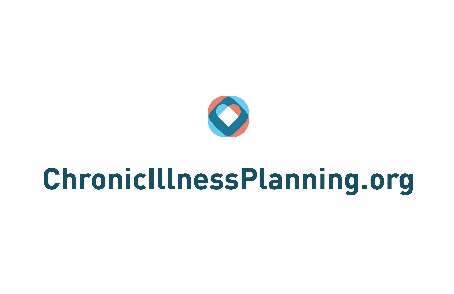 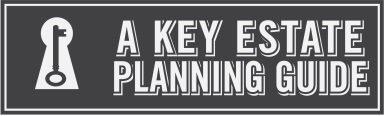 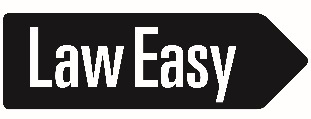 79